République Algérienne Démocratique et Populaire Ministère de l’Enseignement Supérieur et de la Recherche ScientifiqueUniversité A.MIRA-BEJAIAFaculté des Lettres et des Langues Département de français
Module d’enseignement :Sémiologie 
Présenté par BELLIL K.

        Public ciblé : Master I. Sciences du langage G1
      
2023/2024
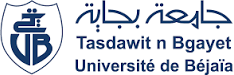 Sémiologie de la communication/ Sémiologie de la signification 

	Sémiologie de la communication 

	Pour les partisans de la sémiologie de la communication (Buyssens, Mounin, Martinet, Prieto), ne relève de la sémiologie, et par conséquent de la théorie de la communication, que la communication produite intentionnellement, à la lumière des signaux conventionnels émis volontairement par un émetteur pour être reconnu comme tel par un récepteur. Ne figure dans cette catégorie, par conséquent, que les codes à nombre fini d’éléments tels que les langues, le code de la route, le code morse, etc.
La sémiologie de la signification 

	A contrario, les partisans de cette deuxième tendance, voient qu'un code peut être ouvert pourvu qu’il produise des significations. Cela les amène à prendre en charge, dans l’étude de tous les systèmes sémiologiques, la notion de connotation.
Se réclamant de cette deuxième tendance, à savoir la sémiologie de la signification, Roland Barthes est connu pour être l’un des précurseurs du domaine sémiologique. Dans sa conférence d’inauguration de sa chaire de sémiologie littéraire, au collège de France, en janvier 1978, Barthes revient sur l’émergence de la sémiologie. Pour lui, cette discipline est la science des signes, de tous les signes. Elle est le résultat de l’éclatement et de la déconstruction de la linguistique. Ses travaux l’ont amené à s’intéresser pratiquement à différents systèmes de signes et en premier lieu les pratiques socio-historiques (littérature, mythe, religion, photographie, image, etc.) et par conséquent, lui ont permis, vers la moitié du siècle écoulé, de circonscrire un domaine de recherche particulier, à savoir la sémiologie de l’image.
La sémiologie de l’image 

	Cette approche a vu le jour avec Barthes qui jette les premiers jalons de cette discipline dans son article qui a fait école 
	« Rhétorique de l’image ». En même temps qu’il expose son modèle, il offre à celle-ci un premier corpus qui est l’image publicitaire. Ce choix de l’image publicitaire, il le justifie ainsi : 
	« Parce qu’en publicité, la signification de l’image est assurément intentionnelle (..); si l’image contient des signes, on est donc certain qu’en publicité, ces signes sont pleins, formés en vue de la meilleure lecture : l’image publicitaire est franche, ou du moins emphatique ».
A l’origine du modèle barthésien une question cruciale se rapportant à la signification de l’image : 
	« comment le sens vient-il à l’image ? ». Cette question correspond à la question suivante : « les messages visuels utilisent-ils un langage spécifique ? Si oui, quel est-il, de quelles unités se constitue-t-il, en quoi est-il différent du langage verbal ? »
Pour l’étude d’une image, Barthes a dégagé deux niveaux ou deux sous- systèmes sémiologiques: 
	Le niveau dénotatif : 
	C’est le niveau le plus avéré et le plus élémentaire de l’image. Sa lecture est censée être évidente, donc objective. Elle consiste à recenser les motifs constituant la réalité apparente qui se donne à voir. Barthes parle, à ce niveau, d’ « état adamique de l’image ». Dans ce cas, l’image est perçue comme un analogon, c'est-à-dire un miroir de son référent. Elle forme, comme il le dit « le degré zéro de l’intelligible, encore inactivé et infra-sémantique », puisqu’elle se contente d’enregistrer le réel, « dans un rapport tautologique ». Sa fonction principale est une fonction testimoniale qui lui permet d’attester et de certifier l’existence de son référent.
Le niveau connotatif : 

	Il existe, selon Barthes, un deuxième niveau de signification de l’image, en sus du niveau dénotatif. C'est l'ensemble des significations secondes et non secondaires qui s'ajoutent au sens littéral. Il s’agit de la connotation. A ce stade de la lecture, la signification de l’image est à chercher au-delà de l’évidence. En effet, l’image dit toujours quelque chose à travers ce qu’elle montre. Ce sens connotatif prend appui sur le signe dénoté qui devient son propre signifiant.
Pour Barthes, et c’est là un deuxième postulat de sa réflexion sémiologique, « ce processus de connotation est constitutif de toute image, même les plus «naturalisantes» » », comme la photographie. 
	Sur le plan théorique, l’utilité de la connotation peut être située à deux niveaux : d’abord elle permet la prise en charge de la signification implicite, ensuite elle sert de fer de lance contre l’analogisme présumé de l’image, ce qui appuie l'idée de prise en considération de celle-ci à partir de la notion de signe.
Les fonctions du texte :

 	Barthes  a étudié en profondeur le rapport liant la langue à l’image.  Selon lui, pour accéder au signifié de l’image, le passage par la langue est incontournable. C’est à travers la langue seulement qu’on fait parler l’image. Cette réflexion l’amène à dégager deux fonctions du texte : celle d’ancrage et celle de relais.
La fonction d’ancrage :
	La première fonction que joue le texte vis-à-vis de l’image est une fonction d’ancrage. Pour Michel Martin, le texte oblige le lecteur de l’image à «pencher pour telle ou telle interprétation plutôt que telle autre interprétation rendue également possible pour l’analyse iconique ». 
	Par ce mot, il faut entendre surtout le pouvoir du texte à infléchir la lecture de l’image, dans un sens donné et donc à privilégier une lecture parmi une kyrielle de lectures possibles.
La fonction de relais :

 	La deuxième fonction que le texte joue vis-à-vis de l’image est celle de relais. Celle-ci apparaît lorsque le texte intervient pour compléter les messages qu'elle est censée mettre en exergue mais qu'elle se voit, malheureusement, incapable de dire explicitement, par ses propres moyens. Dans ce cas, le texte permet de poursuivre «la diégèse à un moment ou l’icône s’avère moins efficace », et donc permettre à l’action de progresser. Cette fonction de relais se manifeste surtout dans des images séquentielles, en assurant leur continuité pour permettre à l’action de progresser.
L’image comme rhétorique :

	Barthes a émis l’hypothèse selon laquelle, l’image, métonymique par définition, contiendrait un certain nombre de figures de rhétorique, comme les métaphores visuelles. Avec l’image, si on est dans les signes on est aussi dans la rhétorique. 
	Des travaux ultérieurs lui ont donné raison, en confirmant cette hypothèse et en prouvant que l’image publicitaire contient toutes les figures de rhétorique classique.
L’apport des recherches postérieures à la sémiologie de l’image:
 	
	Barthes ne reconnaît à l’image que deux types de signes : signes iconiques et signes linguistiques. Les signes plastiques, même pris en considération dans l'analyse qu'il en fait (couleurs, etc.) n’ont pas eu leur part de théorisation. Ce retard en la matière résulte du fait que l’image était soumise, dans le sillage de la sémiologie naissante, à une vision restrictive qui l’a longtemps considérée du point de vue de la mimesis. (Joly, 1994 : 100).
D’autres travaux, postérieurs, ont enrichi certains points de l’approche barthésienne. Liliane Hamm, revenant sur la notion de signes constituant l’image, distingue les signifiants iconiques des signifiants extra iconiques. Par signifiants iconiques, elle évoque ce que Barthes appelle les interventions de l’homme sur la photographie, c'est-à-dire « la manière dont l’auteur a conçu et réalisé l’image et repose de ce fait sur un certain nombre de choix délibérés ». Relève de ce type de signifiants les choix relatifs à la dimension de l’espace représenté, communément appelé l’échelle des plans, au type de composition adoptée, à l’angle de prise de vue, à la profondeur de champs, au type d’éclairage, etc.
Les signes extra-iconiques sont, toujours selon Liliane Hamm, par nature des signes qui n’appartiennent pas à l’image mais que celle-ci récupère. Il s’agit des êtres et des choses qui ont une existence en dehors de l’image et que celle-ci récupère et associe (couleurs, formes, etc.).
Plus tard, le groupe µ (In Joly 1994: 101) se penche sur cette question et finit par reconnaître à l’image un autre type de signe : le signe plastique. Ce groupe de recherche est parvenu à démontrer que ce que Barthes appelle dans « Rhétorique de l’image » les interventions de l’homme sur la photographie, et ce que Liliane Hamm considère uniquement comme des signifiants (iconiques et extra-iconiques) constituent en vérité de véritables signes pleins qui signifient par eux-mêmes. Ainsi, la signification par l’image est d’ores et déjà élargie puisqu’elle réside dorénavant dans l’articulation des signes iconiques, plastiques et linguistiques.
Martine Joly (idem.102-114) se saisissant de cette idée, y ajoute une touche singulière, distinguant les signes plastiques non spécifiques des signes plastiques spécifiques.
Merci de votre attention